БЮДЖЕТ ДЛЯ ГРАЖДАН НА ПРОЕКТ БЮДЖЕТА КРАСНОГВАРДЕЙСКОГО СЕЛЬСКОГО ПОСЕЛЕНИЯ КАНЕВСКОГО РАЙОНА НА 2024 ГОД
Администрация Красногвардейского сельского поселения Каневского района
Что такое «Бюджет для граждан»?
«Бюджет для граждан» познакомит Вас с положениями проекта основного финансового документа Красногвардейского сельского поселения Каневского района – решения Совета Красногвардейского сельского поселения Каневского района о бюджете Красногвардейского сельского поселения Каневского района на 2024год.
               Представленная информация предназначена для широкого круга пользователей и будет интересна и полезна всем категориям населения Красногвардейского сельского поселения, так как бюджет поселения затрагивает интересы каждого жителя поселения.
                Граждане – и как  налогоплательщики, и как потребители общественных благ – должны быть уверены в том, что передаваемые ими в распоряжение государства средства используются прозрачно и эффективно, просят конкретные результаты как для общества в целом, так и для каждой семьи, для каждого человека.
                Мы постарались в доступной и понятной для граждан форме показать основные параметры бюджета Красногвардейского сельского поселения.
                                                                                                          Решение Совета              Дорожное хозяйство
                                                                                            Граждане               Жилищно-коммунальное хозяйство
                                                                                        БЮДЖЕТ      Глава сельского поселения
                                                                      Финансы            Культура                Экономика
                                                                                                              Предприятия             Социальная политика
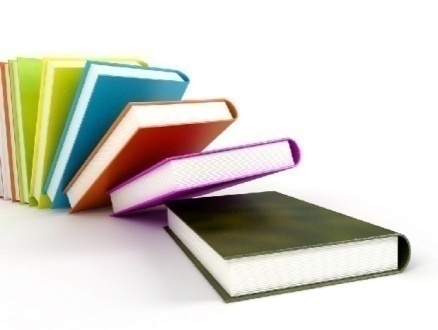 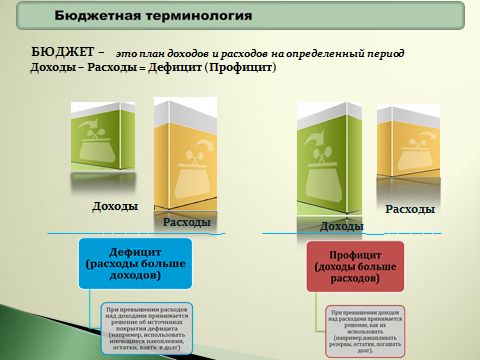 (без «двойного счета» межбюджетных трансфертов)
Бюджетная система Российской Федерации
Бюджетная система Российской Федерации или «бюджет расширенного правительства» (аналитическая категория)
Консолидированный бюджет Российской Федерации
Бюджеты государственных внебюджетных фондов
+
=
+
Государственные внебюджетные фонды Российской Федерации
Территориальные фонды обязательного медицинского страхования
Консолидированные бюджеты субъектов Российской Федерации
Федеральный бюджет
Бюджеты субъектов Российской Федерации
(региональные бюджеты)
Консолидированные бюджеты муниципальных районов
Бюджеты городских округов
Бюджеты поселений
Бюджеты районов
На чем основано составление проекта бюджета Красногвардейского сельского поселения Каневского района
Составление проекта бюджета  основывается на:
1
2
3
Прогнозе социально – экономического развития Красногвардейского сельского поселения Каневского района
Основных направлениях налоговой и бюджетной политики
Муниципальных программах Красногвардейского сельского поселения Каневского района
Утверждение бюджета очередного года
(органы местного самоуправления)

Исполнение бюджета в текущем году
 (органы местного самоуправления: администрация, финансовые органы)

Формирование отчета об исполнении бюджета предыдущего года
(органы местного самоуправления)

Утверждение отчета об исполнении бюджета предыдущего года
(законодательные, представительные органы местного самоуправления)

Составление проекта бюджета очередного года 
(органы местного самоуправления)

Рассмотрение проекта бюджета очередного года
(законодательные , представительные органы местного самоуправления)










- принятие Решения Совета Красногвардейского сельского поселения Каневского района о бюджете на очередной финансовый год

- получение доходов бюджета и распределение бюджетных средств в соответствии с решением о бюджете








- принятие решения об исполнении бюджета за отчетный финансовый период



- подготовка экономического обоснования доходов и расходов бюджета
Бюджетный процесс – ежегодное формирование и исполнение бюджета
Доходы бюджета – это безвозмездные и безвозвратные 
поступления денежных средств в бюджет.
Доходы бюджета
Доходы бюджета
Налоговые доходы
Неналоговые доходы
Безвозмездные поступления
Поступления от уплаты налогов, установленных Налоговым кодексом Российской Федерации, например:
- акцизы;
 налог на доходы физических лиц;
  земельный налог;
Налог на имущество физических лиц
 ЕСХН и другие
Поступления от уплаты других пошлин и сборов, установленных законодательством, а также штрафов за нарушение законодательства, например:
доходы от использования муниципального имущества и земли;
 штрафные санкции;
 другие.
Поступления от других бюджетов бюджетной системы (межбюджетные трансферты), организаций, граждан (кроме налоговых и неналоговых доходов).
Федеральные, региональные и местные налоги
Налог - обязательный, индивидуально безвозмездный платеж, взимаемый с организаций и физических лиц в форме отчуждения принадлежащих им на праве собственности, хозяйственного ведения или оперативного управления денежных средств в целях финансового обеспечения деятельности государства и (или) муниципальных образований.



УСТАНОВЛЕНЫ НАЛОГОВЫМ КОДЕКСОМ РОССИЙСКОЙ ФЕДЕРАЦИИ
Виды налогов
Федеральные
Местные
Региональные
и обязательные к уплате на всей территории Российской Федерации, 
например: 
 Налог на прибыль организаций;
 Налог на доходы физических лиц;
 Акцизы.
и законами субъектов Российской Федерации и обязательны к уплате на соответствующих территориях субъектов РФ , например:
Налог на имущество организаций;
Транспортный налог.
и нормативными актами представительных органов муниципальных образований и обязательны к уплате на территориях соответствующих муниципальных образований, например:
Земельный налог;
Налог на имущество физических лиц.
Проектируемые доходы Красногвардейского сельского поселения 2024 года в разрезе налоговых и неналоговых доходов, безвозмездных поступлений и в сравнении с 2023 годом
Доходы формирующие муниципальный дорожный фонд, тыс.рублей
Акцизы на нефтепродукты
Размеры дифференцированных нормативов отчислений от акцизов на акцизы на автомобильный  и прямогонный бензин, дизельное топливо, моторные масла для дизельных и (или)
карбюраторных (инжекторных) двигателей, производимые на территории Российской Федерации,
и прогнозируемые налоговые доходы от указанного налога в бюджеты муниципальных образований Краснодарского края - 0,0268
Дорожный фонд 2035,7 тыс. руб.
Межбюджетные трансферты – основной вид безвозмездных перечислений
Межбюджетные трансферты – это денежные средства, перечисляемые из одного бюджета бюджетной системы Российской Федерации другому.
Расходы бюджета
Расходы бюджета - выплачиваемые из бюджета денежные средства, за исключением средств, являющихся источниками дефицита бюджета.
     Формирование расходов осуществляется в соответствии с расходными обязательствами, обусловленными установленным законодательством разграничением полномочий, исполнение которых должно происходить в очередном финансовом году за счет средств соответствующих бюджетов.
Принципы формирования расходов бюджета:
по разделам;
по ведомствам;
по муниципальным программам Новодеревянковского сельского поселения Каневского района.
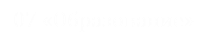 Разделы классификации расходов бюджетов
01 «Общегосударственные вопросы»
02 «Национальная оборона»
03 «Национальная безопасность и правоохранительная деятельность
04 «Национальная экономика»
05 «Жилищно-коммунальное хозяйство»
08 
«Культура , кинематография
07 «Образование»
10
 «Социальная политика
11 «Физическая культура»
Дефицит и профицит
При дефицитном бюджете растет долг и (или) снижаются остатки средств (накопления)











При профицитном бюджете снижается долг и (или)растут остатки средств (накопления)
профицит
дефицит
Накопленные резервы
Накопленные резервы
Государственный долг
Государственный долг
Основные показатели социально-экономического развития поселения на 2023-2025 годы
Основные задачи и приоритетные направления бюджетной политики Красногвардейского сельского поселения Каневского района на 2024 год
сохранение устойчивости бюджетной системы;
 укрепление доходной базы консолидированного бюджета за счет наращивания стабильных доходных источников и мобилизации в бюджет имеющихся резервов;
достижение целевых показателей указов Президента Российской Федерации, в том числе Указа Президента Российской Федерации от 7 мая 2018 года № 204 «О национальных целях и стратегических задачах развития Российской Федерации на период до 2024 года», Послания Президента Российской Федерации Федеральному Собранию Российской Федерации положений от 15 января 2020 года также целей и целевых показателей муниципальных программ Красногвардейского сельского поселения Каневского района, сформированными в соответствии с указами;
о приоритетных направлениях расходования средств бюджета Красногвардейского сельского поселения Каневского района в очередном финансовом году;
о совершенствовании действующего законодательства Российской Федерации о налогах и сборах в части налогов и сборов, формирующих налоговые доходы  бюджета поселения, в пределах компетенции органов местного самоуправления Красногвардейского сельского поселения Каневского района.
Основные характеристики проекта бюджета Красногвардейского сельского поселения Каневского районаПроект Решения Совета «О бюджете Красногвардейского сельского поселения Каневского района на 2024 год»
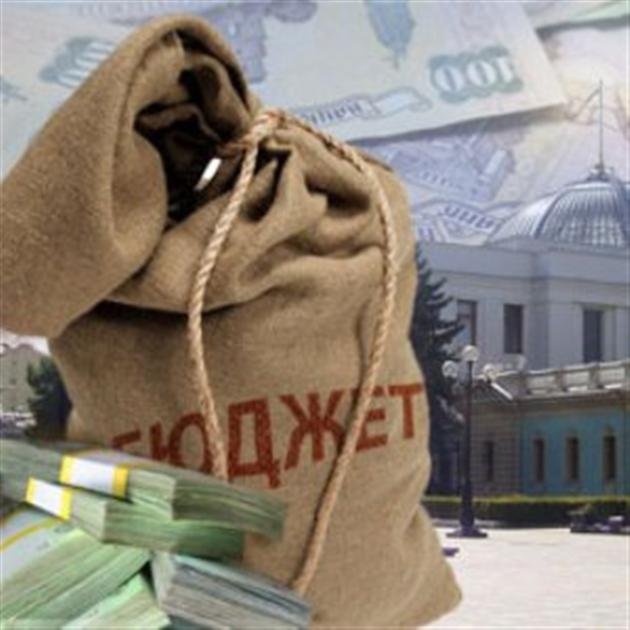 тыс. рублей
Безвозмездные поступления
В составе доходов бюджета поселения предусматриваются безвозмездные поступления из бюджетов других уровней.

Общая сумма безвозмездных поступлений в 2024г. планируются в размере

 9152,7 тыс. рублей, что составляет 53,7 % от общей суммы запланированных поступлений в бюджет поселения:

Субвенции бюджетам субъектов Российской Федерации и муниципальных образований – 312,5 тыс. рублей, из краевого бюджета, из них:

субвенции на осуществление полномочий по первичному воинскому учету на территориях, где отсутствуют военные комиссариаты – 308,7тыс. рублей;

субвенции бюджетам поселений на выполнение передаваемых

 полномочий субъектов Российской Федерации – 3,8 тыс. рублей.

Из бюджета муниципального образования Каневской район (районный бюджет):
Дотации бюджетам поселений на выравнивание бюджетной обеспеченности  в сумме 4006,5 тыс. рублей;

межбюджетные трансферты, передаваемые бюджетам сельских поселений из бюджетов муниципальных районов на осуществление части

 полномочий по решению вопросов местного значения в соответствии с

 заключенными соглашениями на 2024г. в сумме 30,8 тыс. рублей.

Из бюджета Краснодарского края (краевой бюджет):

Дотации бюджетам поселений на выравнивание бюджетной

 обеспеченности  в сумме 4802,9тыс.рублей;
Динамика расходов бюджета  Красногвардейского сельского поселения Каневского района
Расходы бюджета поселения, осуществляемые в рамках муниципальных программ Красногвардейского сельского поселения Каневского района
Расходы бюджета Красногвардейского сельского поселения Каневского района, осуществляются в рамках муниципальных программ Красногвардейского сельского поселения Каневского района и непрограммных мероприятий Красногвардейского сельского поселения Каневского района. Муниципальные программы приняты на 2019-2024 годы, без подпрограмм, по основным мероприятиям.
На реализацию 16 муниципальных программ Красногвардейского сельского поселения Каневского района предусмотрено в 2024 году 10815,3 тыс. рублей или 62,1% от общего объема расходов бюджета поселения
Источники внутреннего финансирования дефицита бюджета поселения
Источники внутреннего финансирования дефицита бюджета поселения
Увеличение остатков денежных средств бюджетов – 17021,0 тыс. рублей;
Уменьшение остатков денежных средств бюджетов – 17021,0тыс. рублей
Муниципальный долг Красногвардейского сельского поселения Каневского района
ОБРАТНАЯ СВЯЗЬ
Обратная связь
Уважаемые польз




Уважаемые пользователи! Направить  свои мнения 
и пожелания по работе  рубрики
“Бюджет для граждан” вы
можете по электронному адресу
fu25/168@mail.ru
Ждем Ваших вопросов и предложений!